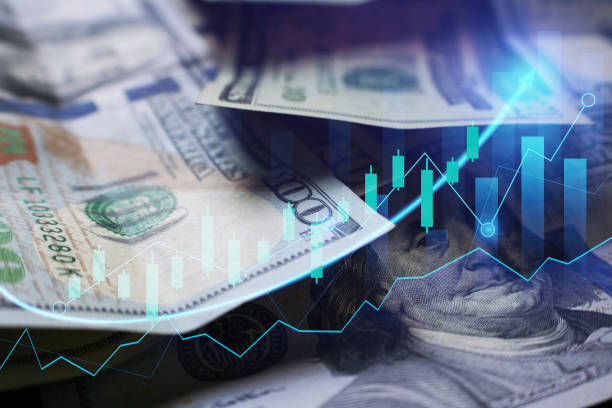 Дисципліна
«ФІНАНСОВЕ ПЛАНУВАННЯ СОЦІАЛЬНО-ЕКОНОМІЧНОГО РОЗВИТКУ РЕГІОНІВ»
Про фінансове планування регіонів
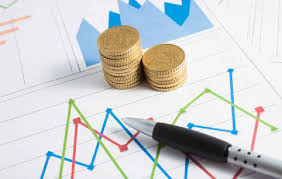 Розробка стратегій
Етапи планування
1
2
Прогнозування фінансової діяльності, аналіз доходів, планування видатків, управління взаємовідносинами з бюджетом
Фінансове планування регіонів включає розробку стратегій та методів для ефективного використання ресурсів
Джерела фінансування
3
Бюджетні кошті, урядові субвенції, міжнародні гранти, інвестиції бізнесу, кошти міжнародних організацій і інші джерела не заборонені законодавством.
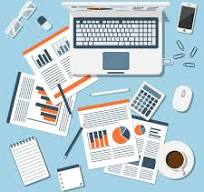 МЕТОЮ ВИВЧЕННЯ НАВЧАЛЬНОЇ ДИСЦИПЛІНИ
«ФІНАНСОВЕ ПЛАНУВАННЯ СОЦІАЛЬНОГО-
ЕКОНОМІЧНОГО РОЗВИТКУ РЕГІОНІВ»
Набуття практичних навичок
Засвоєння студентами
Засвоєння правових основ
Щодо застосування методів, підходів, стратегії фінансового планування,  ефективності використання коштів регіонами
Основні законодавчі, нормативно-правові документи відповідно до яких здійснюється фінансове забезпечення регіонів
Базових знань з питань теорії та практики фінансового планування соціально-економічного розвитку  регіонів
Дисципліна освітлює основні механізми, принципи та інструменти фінансового планування соціально-економічного розвитку регіонів та  включає наступні теми:
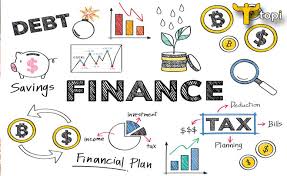 Механізми фінансування соціально – економічного розвитку регіонів
Фінансове забезпечення регіонів відповідно до  Закону Про засади державної регіональної політики, Бюджетного та Податкового кодексів України.
Джерела фінансування регіонів України
Державна підтримка регіонального розвитку
Державна стратегія регіонального розвитку України та  план заходів з її реалізації.
Державний фонд регіонального розвитку
Фінансова децентралізація, формування фінансових планів соціально-економічного розвитку адміністративно-територіального устрою та територіальних громад.
Моніторинг та оцінювання реалізації  соціально-економічних програм регіонів